Alexander the Great & the Spread of Greek Culture
Group #5 Part TwoAmy & MandiContent Standards : 6.4 # 4, 7, & 8
Macedonia
Land north of Greece
A warrior people, that admired Greek culture
By 400 B.C. were very powerful
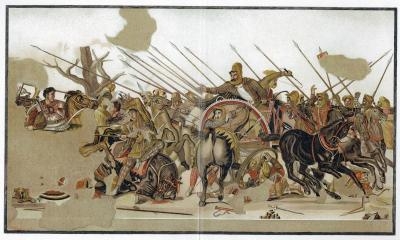 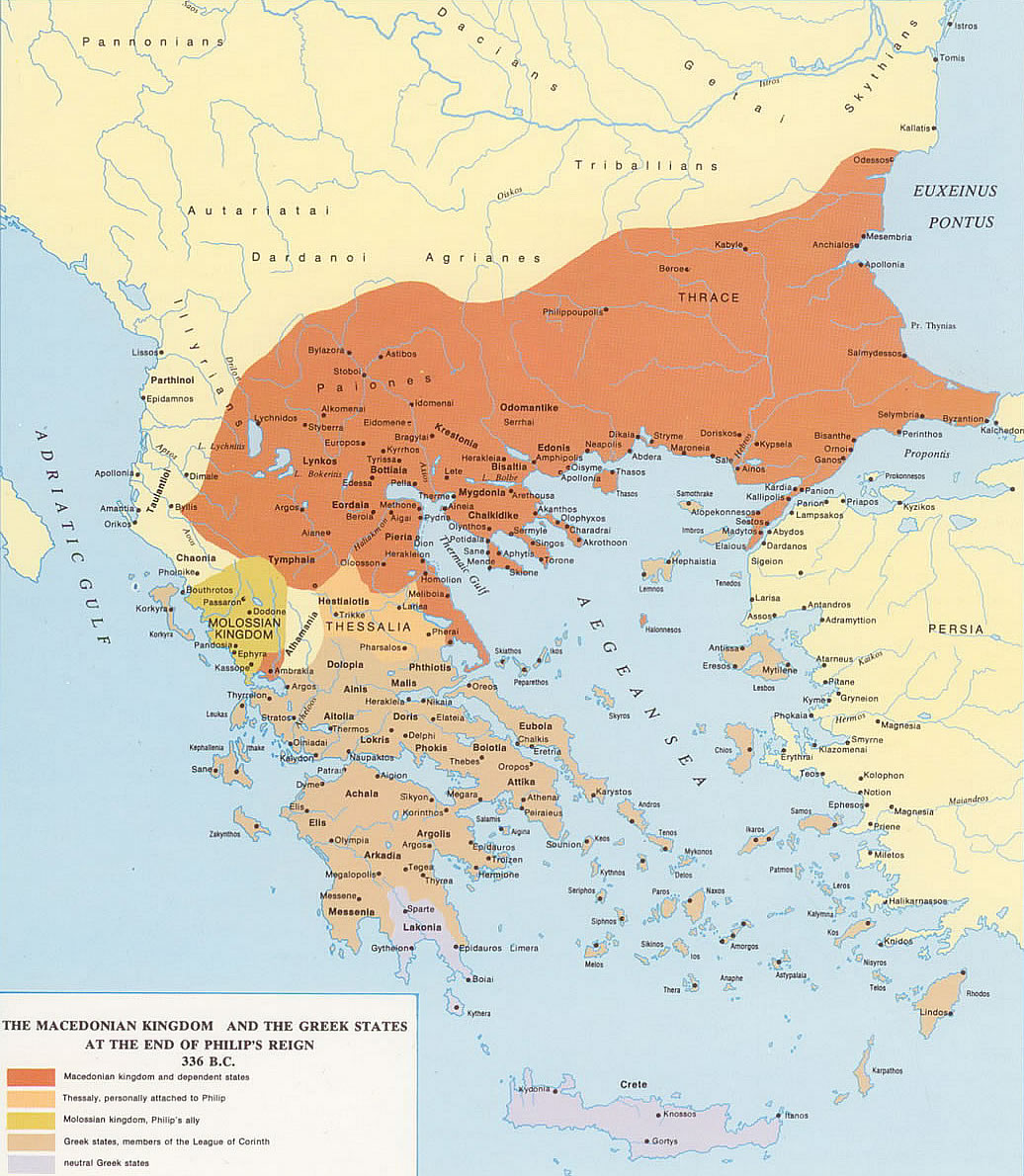 Philip II
- Became king of Macedonia in 359 B.C.E.


- His goal: to conquer surrounding civilizations and to build up his empire to defeat Persian Army.

 
- Philip II assassinated in 336 B.C. and succeeded by his son, Alexander.
Alexander the Great
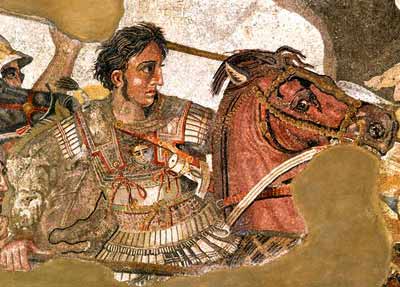 Rising to Power
Militarily trained from a young age

Commander of Macedonian army at age 16

Became king of Macedonia at 20
City of Alexandria (Egypt)
Center of business & trade
The Conquests of Alexander
- 334 BC invaded Asia minor
- 333 BC freed Greek cities from Persians
- 332 BC captured Syria and Egypt
- 331 BC defeated Persians near Babylon

  * after this victory, Alexander and his army took the Persian army & their empire.
After conquering Persia, Alexander led his army east to India
Death at age 32
323 B.C.  Alexander dies of  fever at age 32.


Four generals appointed, fought for power.
Break of Alexander’s Empire
Empire divided into four regions:
  - Macedonia, Pergamum, Egypt, and the Seleucid Empire.

Greeks stayed in control of the different regions, elected Greek officials.
by 241 B.C. the four regions became known as Hellenistic Kingdoms.

 Hellenistic Kings created new cities and settlements – spreading Greek culture.
Hellenistic Era
- A time when the Greek language and Greek ideas were spread to non-Greek peoples.
The Legacy of Alexander
Brave & courageous

Inspiring military leader

Largely responsible for the spreading of Greek culture
Alexander: Villain or Hero?
VILLIAN
HERO
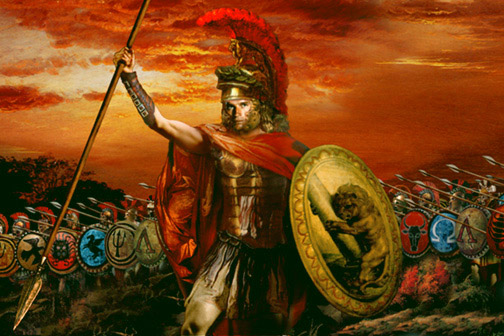 Destroyed Persepolis

Mistreated his slaves

Had many of his advisors killed
Built new cities in place of destroyed ones

Promoted learning

Visited wounded after battles
The Spread of Greek Culture
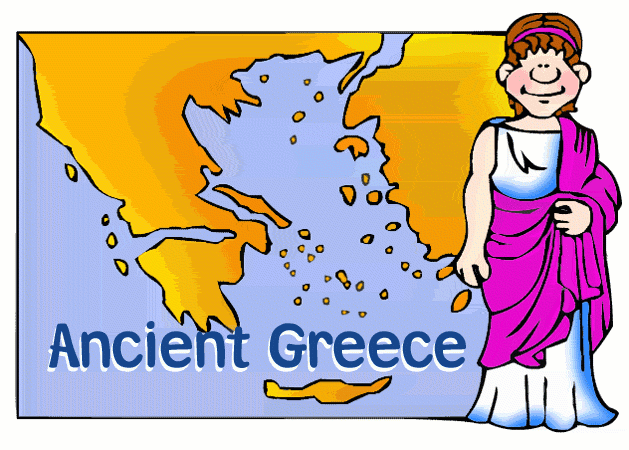 The Dark Age (1100-750 BCE)
NEGATIVES
Overseas trade slows = poverty
-    Farmers producing little food
The written language is not being taught, nor are crafts

POSITIVES
Poverty and famine forces Greeks to islands in the Aegean Sea and west coast of Asia Minor IMPROVING TRADE 
Greeks learn Phoenician alphabet
The Golden Age (500-400 BCE)
●  Ancient Greece flourished through art, architecture, literature, and philosophy     

●   The Golden Age ended when Sparta defeated Athens in the Peloponnesian War 
	(431-404 BCE)

●  The Peloponnesian War bankrupted and divided the people of Athens
Hellenistic(“like the Greeks”) Era  (323-30 BCE)
●  Alexandria’s library held 500,000 scrolls 
	literature and language

●  Philosophers, poets, writers, scientists, and mathematicians move to Asia and Egypt
	(primarily to Alexandria) to expand their knowledge  
   
●  Scientists conducted research at the
	museum in Alexandria
Literature
●  Appolonius of Rhodes writes Argonautica
     Jason and the Golden Fleece 


●  Theocritus (300-260 BCE) Poet 
	Wrote poems about how beautiful nature is.  Was the first poet to discuss the differences between  people that lived in the town and people that lived in the country.
ART
●  Greek sculptors are hired to fill the 
	streets with statues, baths, theatres, and temples 

●  Kings and wealthy citizens paid for services

●  Writers were also paid handsomely for 
	their literary works by kings and citizens
Philosophers
●  Epicurus – Epicureanism – Happiness is the goal of life.  In order to be happy, 
	YOU MUST SEEK PLEASURE.  Held class in the “Garden”.  He allowed slaves and women to study philosophy.  (341-271 BCE)
Epicurus – Epicureanism
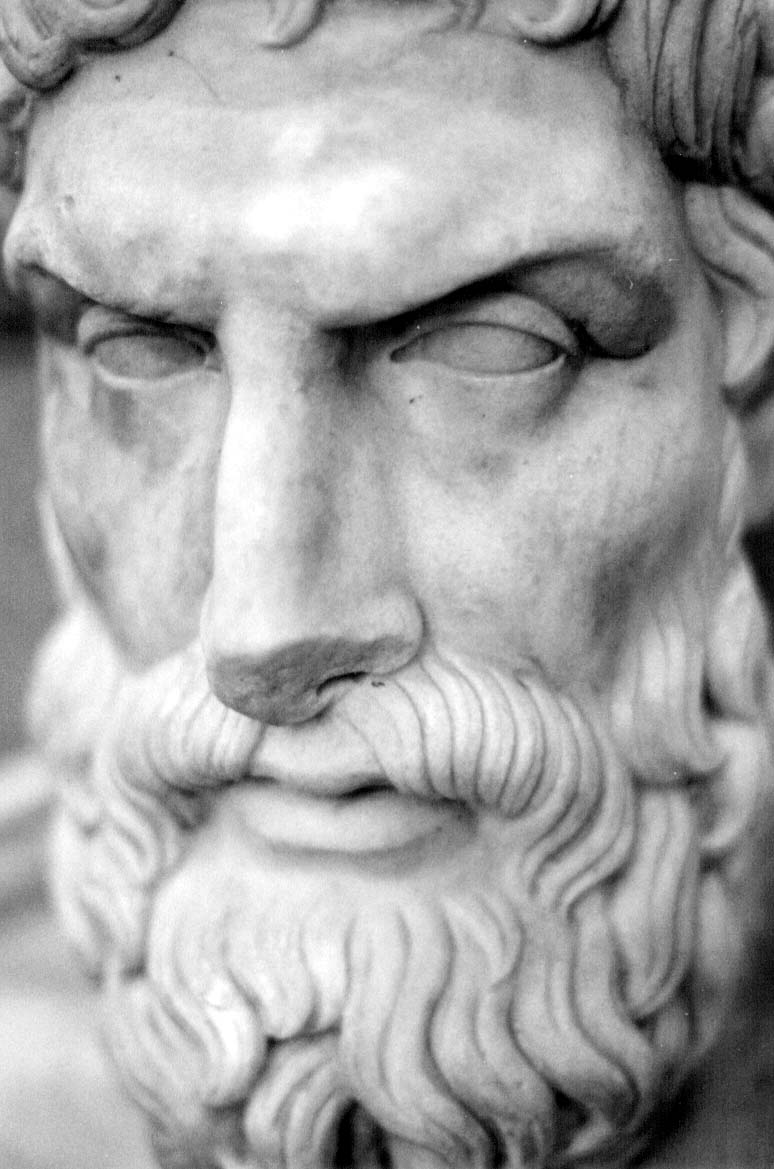 ZENO (333-262 BCE)- Stoicism
- No emotions
 
 - SEEK REASON

 - Duty to serve the city 

 - He taught from a building called the “Painted Stoa”.  The Greek word for porch is “stoa”.
Zeno – Stoicism
Aristarchus – heliocentric universe
●  Aristarchus – Astronomer – The Sun is the center of the universe.
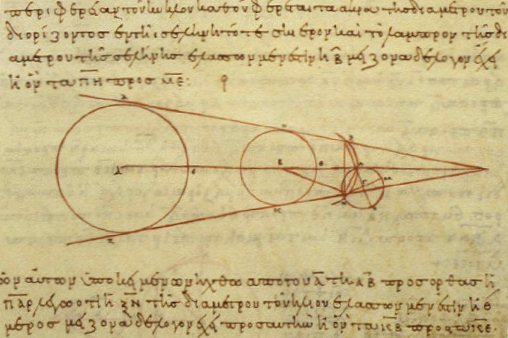 Aristarchus
Eratosthenes – Astronomer (276-195 BCE)
●  Alexandria’s librarian.  Used knowledge of geometry and astrology to calculate the distance around the Earth.
	- Also made a relatively accurate calculation from the Earth to the Sun and the Moon.
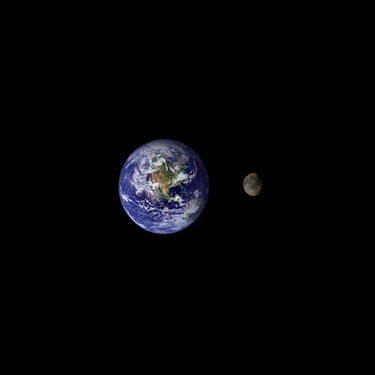 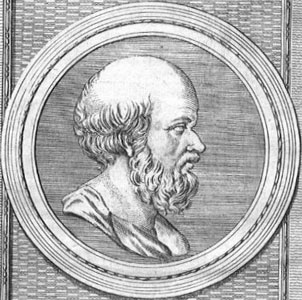 EUCLID – Mathematician
●  Wrote Elements – plane geometry  information regarding how angles, faces, lines, and points relate to one another
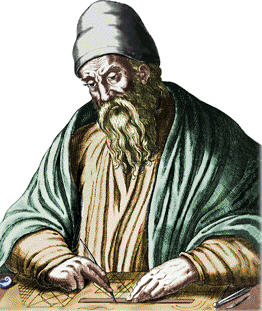 Archimedes
Archimedes of Syracuse, Sicily (287-212 BCE)
●  Scientist, physicist, engineer, and mathematician  
	studied tubes and cylinders 
  	came up with the value of PI () 
  	
●  DESIGNED CATAPULTS
	
●	Established the science of PHYSICS 
	explained the lever and compound pulley

●  Killed in battle by Romans in 212 BCE
Catapult
http://www.youtube.com/watch?v=ransncjTr_c
HIPPARCHUS – Astrologer, Astronomer, Mathematician, and Geographer
●  Founder of trigonometry 
    
 - Earth is the center of the universe

 - Star catalog with names of stars, their positions, and magnitudes
HIPPARCHUS
HYPATIA (350-370?-415 A.D.)
●  FEMALE Astronomer, Mathematician, and Philosopher

- 	She taught mathematics and philosophy at the Platonist school in Alexandria. 

Invented the plane astrolabe, graduated brass hydrometer, and hydroscope with Synesius of Greece 

Brutally murdered by monks
HYPATIA
Pythagoras (570-490 BCE)
●  Mathematician – principles of geometry 
     Pythagorean theorem (sacrificed 300 oxen)
	 determining lengths of the sides of triangles

-  Numerical aspects of musical harmony 
	believed that music had a healing power 

-  Led a strict way of life – diet, religious rituals, and self discipline
PYTHAGORAS
Hippocrates (460-370 BCE)
●  Hippocrates – “Father of Medicine” 
	Hippocratic Oath – still used today 

Physical factors create disease - not evil spirits

Keep proper balance between, “blood, phlegm, black bile, and yellow bile.”
Symbol for Medicine
SYMBOL for MEDICINE and HEALING 
The serpent represents rejuvenation/healing
The rod is that of the Greek God Asclepius, son of Apollo 
 Asclepius was a doctor in Greek mythology 
-  The sick came to temples to be assisted by priests prior to Hippocrates  
-  Priests used herbs for ailments, prayed for the sick, and made sacrifices to the Gods
-  Hippocrates wanted a separation between religion and medicine   
- Hippocrates worshiped Asclepius